المحاضرة السابعة
مقياس الاتصال والتحرير الاداري
د/ وفاء رايس
-أنواع المحاضر :
-2-المحاضر المتعلقة بالشؤون العامة : 
محضر ضبط لمخالفة ما 
 محضر تحقيق والذي يشرف على تحريره قاضي التحقيق
-1-المحاضر المتعلقة بالشؤون الخاصة :
محضر مباحثات مجلس الإدارة 
 محضر جمعية عامة للمساهمين 
 محضر الإجراءات التأديبية
المحاضر المتعلقة بالشؤون الخاصة :
المحضر هو وثيقة إدارية لها قوة الإثبات تخول لصاحب سلطة أو عون مختص أن يدون فيها وقائع وأحداث أو وضعيات أو اجتماعات يكون قد سمعها أو شاهدها أو أشرف عليها، بموضوعية تامة وتدون تصريحات الأشخاص المعنيين و الشهود في سجل رسمي يوقع عليه من طرفهم.
2-المحاضر المتعلقة بالشؤون العامة :
القاعدة ان المحضر يحرر بطلب من السلطة الادارية والقضائية ومحرر المحضر شخص ذو صلاحيات أو وظيفة محددة مثل الدركي، قاضي التحقيق، وبـذلك فإن تحــريـره لا يتــم إلا مـن طـرف أشخــاص مـؤهليــن لــذلك مفوضيــن مـن طـرف سلطــة القضـاء. 
أنــه يتضمــن سـرد الوقائــع التـي يكـون العـون المكلـف بإعـداد المحضـر قـد عاينهــا شخصيــا، أو أبلــغ عنهــا مباشــرة، بهدف إلى إثبات صحتها وإمكانية عرضها على المسؤولين الإداريين لاتخاذ الإجراءات والقرارات المناسبة بكل موضوعية
يختـلف عـن التقـريــر لكـونـه يقتصـر علـى عـرض وقائـع أو تلقـي تصـريحـات دون تقـديـرهـا أو مناقشتهـا أو استخلاص نتائجهــا. 
 يختلــف عـن عــرض الحــال فـي مبدأيــن: أنــه يمثــل وثيقـــة ذات حجــة و لا يمكــن الطعــن فيهــا إلا بإقـامــة الدليـل علـى خـلاف ذلك.
الشكل المادي للمحضر
أ -المدخل: ويحتوي على البيانات التالية:
 الدمغة، الطابع. 
العنوان وهو عبارة عن ذكر كلمة محضر في الوسط مع بيان نوعه 
التاريخ اسم ولقب المحرر صفته ثم الإمضاء، 
ب – المعالجة : وتعرض فيها تفاصيل الحدث ويحرر المحضر دائما في الجمع المتكلم , ويبتدئ بكتابة التاريخ بالأحرف لا بالأرقام مثلا : في الثاني جانفي من سنة أربعة وتسعين وألف وعلى الساعة التاسعة صباحا. .جـ ــ الخاتمة : وتتعلق باتخاذ القرارات المتخذة أو الإجراءات المزمع اتخاذها
 د – عبارة الاختتام : وتكون في الغالب جملة يشير فيها كاتب المحضر إلى انتهاء العملية التي استدعت تحرير المحضر مثل : لقد حررنا هذا المحضر طبقا للإجراءات المعمول بها.
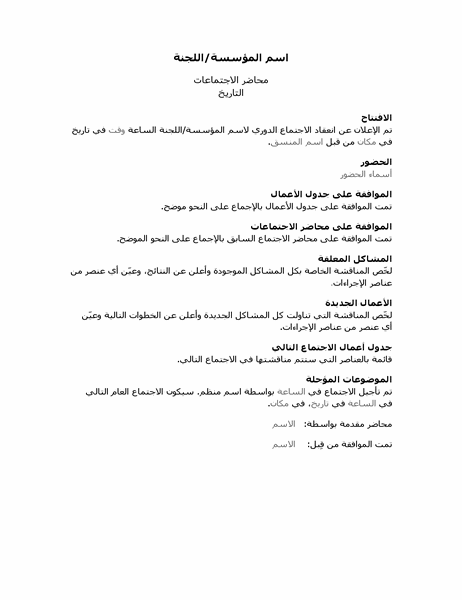 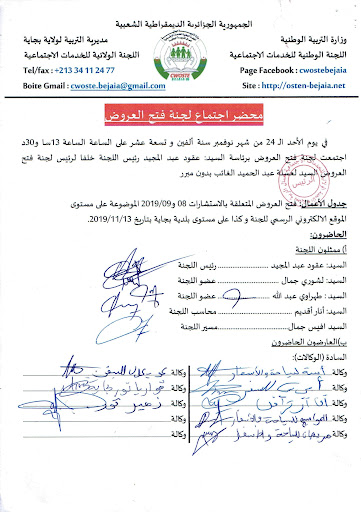 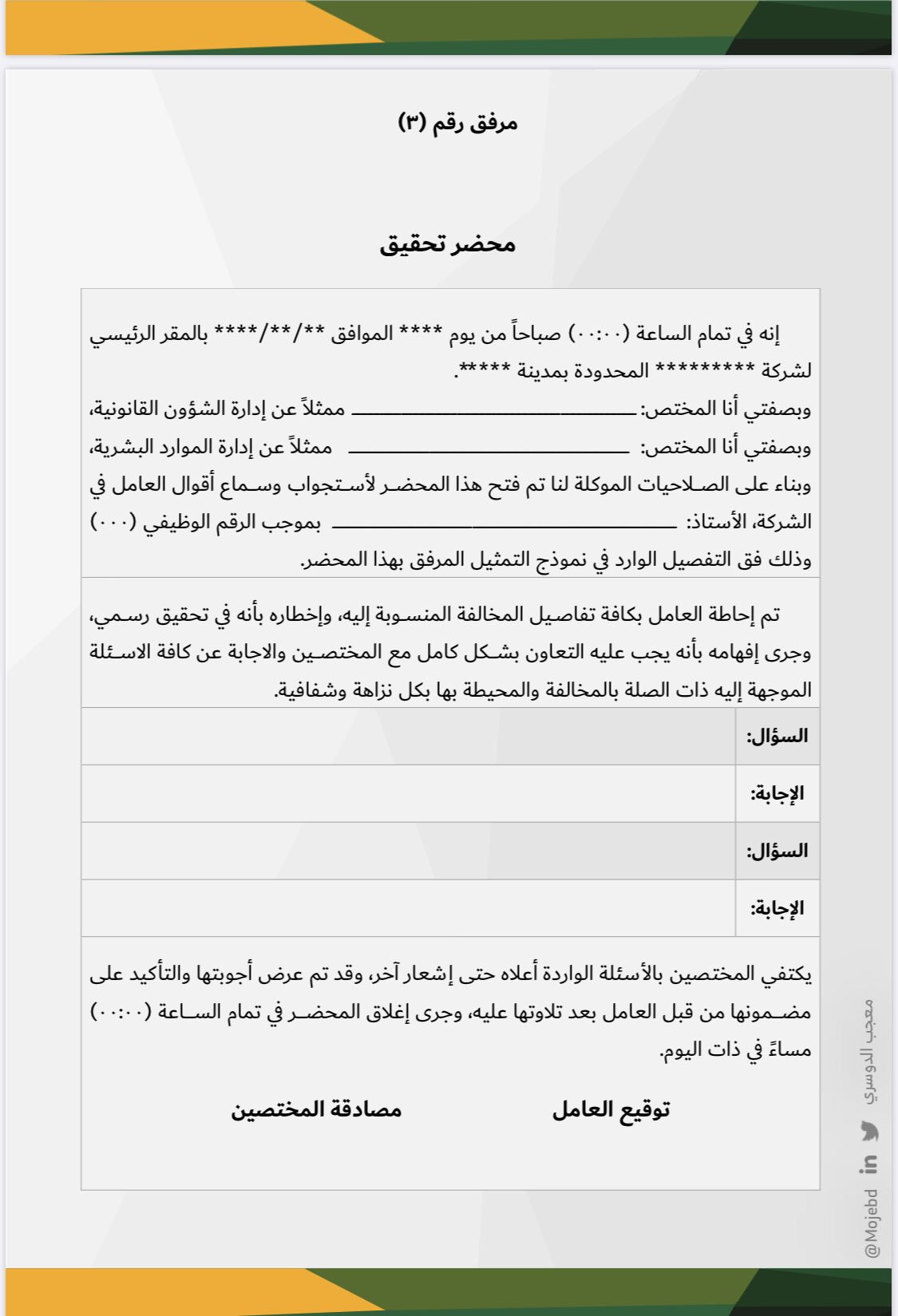 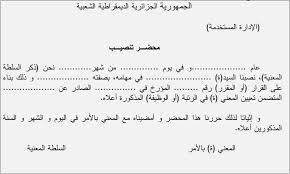 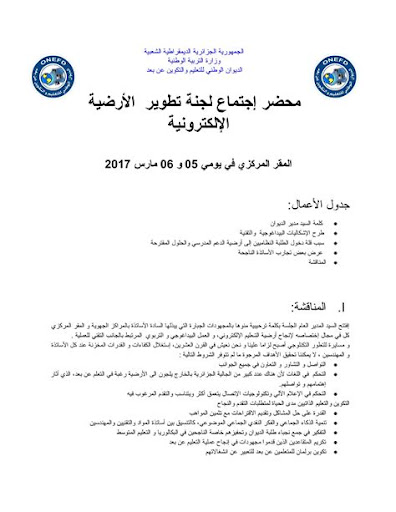 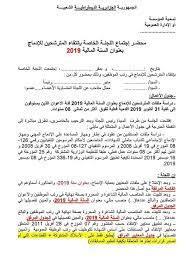